If you recall,biscuit conditionals are weird.
JWLLP 31 16th December 2022
Jakob PrangeHong Kong Polytechnic University

Many thanks to Elena Herburger, Georgetown University
WRONG RESPONSE!
There are biscuits on the sideboard 
if you want them.
– J L Austin, 1961
But there is a response system involved here!
2
https://xkcd.com/1652
Outline
The two types of conditionals and their functions

Two attempts at a unifying mechanism

How many types are there, really?

A hearer-focused account
3
Two types of conditionals and their functions
4
5
https://xkcd.com/1033
Two types of conditionals
Genuine conditional (GCs)
Non-conditional conditionals (NCCs)
Logical, standard, “normal”
“If … then …”
Truth-functional
Well, they’re weird.
“If” doesn’t mean “if”?
Not really about truth?
But what, then, are they about?
6
Geis & Lycan (1993): Functional & Descriptive Properties
Properties of Genuine Conditionals
A: can add "then" to consequent without change in meaning
B: can add "only" to antecedent
C: consequent inferable from antecedent + contextual assumptions
D: Contraposition and Modus Tollens hold
E: Equivalence to disjunction holds
F: can be put in subjunctive / counterfactual with similar meaning
G: intuitively conditional
H: antecedent and consequent are not asserted,     but entire sentence is asserted (as opposed to conditional assertion of consequent)
NCCs do not have these properties!
Genuine conditionals and NCCs are on a spectrum
NCCs *usually* do not have *most of* these properties, while GCs *usually* do have *most* of them
7
Geis & Lycan (1993): Functional & Descriptive Properties
Function of GCs: Convey conditional dependency between p and q


Function of NCCs: Convey q,							with p as felicity/relevance condition or face-threat mitigation
8
Csipak (2014):Discourse-structuring Conditionals
NCC
GC
9
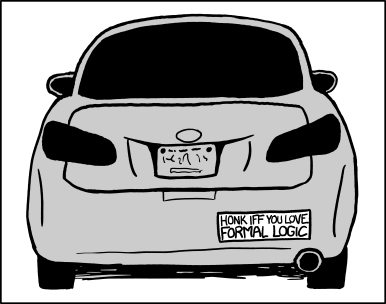 If you promise not to tell anyone, Kirsten is asleep.
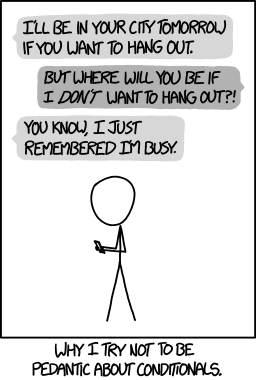 Conditionals around the World
Chinese
如果
那
If
Then
If-                                 result
In-accordance-with-    result
10
Conditionals around the World
German
Wenn
Dann
If
Then
Also: “when”
11
Conditionals around the World
If you fail an exam, you have to repeat a year.如果你考試不及格, 就得重讀一年。Wenn du eine Prüfung nicht bestehst, musst du ein Jahr wiederholen.
If you think of going anywhere tomorrow, let me know.如果你明天想上哪兒去，就跟我說一聲。Wenn du vorhast morgen auszugehen, sag bescheid.
If you think of going anywhere tomorrow, I’m available.如果你明天想上哪兒去，我有时间。Wenn du vorhast morgen auszugehen, ich habe Zeit.
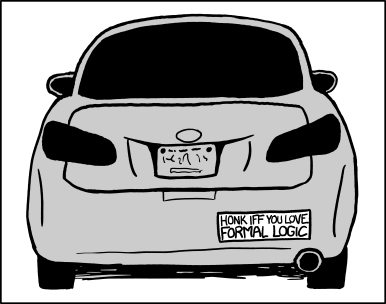 Explicit speech act consequent
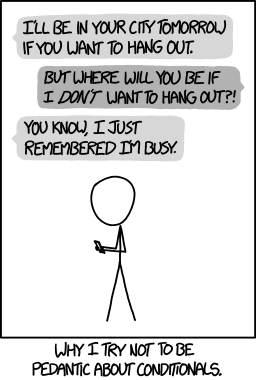 Biscuit
12
Conditionals around the World
If you fail an exam, (then) you have to repeat a year.如果你考試不及格,(那)就得重讀一年。Wenn du eine Prüfung nicht bestehst, (dann) musst du ein Jahr wiederholen.
If you think of going anywhere tomorrow, (?then) let me know.如果你明天想上哪兒去，(?那)就跟我說一聲。Wenn du vorhast morgen auszugehen, (?dann) sag bescheid.
If you think of going anywhere tomorrow, (#then) I’m available.如果你明天想上哪兒去，(#那)我有时间。Wenn du vorhast morgen auszugehen, (#dann) habe ich Zeit.
13
German (and Dutch) Word Order
Standard main clause order: V2
Wenn du eine Prüfung nicht bestehst, musst du ein Jahr wiederholen.If you fail an exam,                               must you a year repeat

Biscuit word order
# Wenn du vorhast morgen auszugehen,    habe ich Zeit.If you think of going anywhere tomorrow, have I time 
Wenn du vorhast morgen auszugehen,        ich habe Zeit.                                                                       I have time
14
German (and Dutch) Word Order
Davison (1983): Word order triggers biscuitness.


Kroeger (2022): Biscuit antecedent is not a constituent of the main clause at all; it attaches to some higher node in the sentence.


Csipak (2015, 2017): Speaker preference, not grammaticalized.
15
Two attempts at a unifying mechanism
We not only need to explain each type of conditional separately, but also describe a mechanism by which they can be distinguished during on-line processing.
16
DeRose & Grandy (1999): Unification as Conditional Assertion
Indicative non-biscuit conditionals do not assert “if p then q” since this does not have a truth value and hence is not assertible.


Rather, ALL indicative conditionals, biscuit or not, are conditional assertions.
17
DeRose & Grandy (1999): Unification as Conditional Assertion
Assertion of Conditional
Conditional Assertion
if p:    assert q
assert (q if p else True)
assert (not p or q)
else:    pass
18
DeRose & Grandy (1999): Unification as Conditional Assertion
Unified through as single semantico-pragmatic mechanism
Thus, no need to distinguish separate types
Problematic for non-biscuit conditionals, because antecedent’s truth value is unknown at time of utterance
So it would have to be counterfactual/future conditional assertions
If p was known and p were T, Speaker would assert qOnce p turns out to be T, Speaker will assert q
If p was known and p were F, Speaker would not assert qIf p turns out to be F, Speaker will not assert q

Biased towards NCCs
19
Csipak (2017): Unification as Truth-Semantic
Truth-functional conditional
Antecedent and consequent are conditionally dependent
yes
no
Truth-functional conditional is asserted
Hearer wonders why speaker used conditional construction nonetheless
Hearer concludes that speaker is uncertain about antecedent
Pragmatic inference
Hearer further concludes that, since antecedent and consequent are conditionally independent, speaker must have independent evidence for consequent.
NCC
20
Consequent is asserted
Csipak (2017): Unification as Truth-Semantic
Truth-functional conditional
Antecedent and consequent are conditionally dependent
yes
no
Truth-functional conditional is asserted
Hearer wonders why speaker used conditional construction nonetheless
Hearer concludes that speaker is uncertain about antecedent
Hearer concludes that speaker is uncertain about consequent
Pragmatic inference
Hearer further concludes that, since antecedent and consequent are conditionally independent, speaker must have independent evidence for consequent.
Hearer further concludes that, since antecedent and consequent are conditionally independent, speaker must have independent evidence for falsity of antecedent.
NCC
21
Consequent is asserted
Antecedent is denied
Csipak (2017): Unification as Truth-Semantic
Unified at semantic level
Distinction between different types is multi-step pragmatic inference

Predicts function of NCCs to be assertion of consequent + assertion of uncertainty about antecedent?
Mechanism for deducing the latter demands too much from the hearer

Biased towards GCs
22
How many types are there, really?
23
How many types are there, really?
Genuine conditional
If you fail an exam, you have to repeat a year.
Explicit speech act consequent
If you think of going anywhere tomorrow, let me know.
Biscuit
If you think of going anywhere tomorrow, I’m available.
Discourse-structuring (Implicit speech act antecedent)
If you promise not to tell anyone, Kirsten is asleep. 
Half Biscuit, Half Speech act?
If you don’t mind, I’m trying to read.
Reverse biscuit-speech-act?
If you recall, biscuit conditionals are weird
…
What about consequent-firstclause order?
24
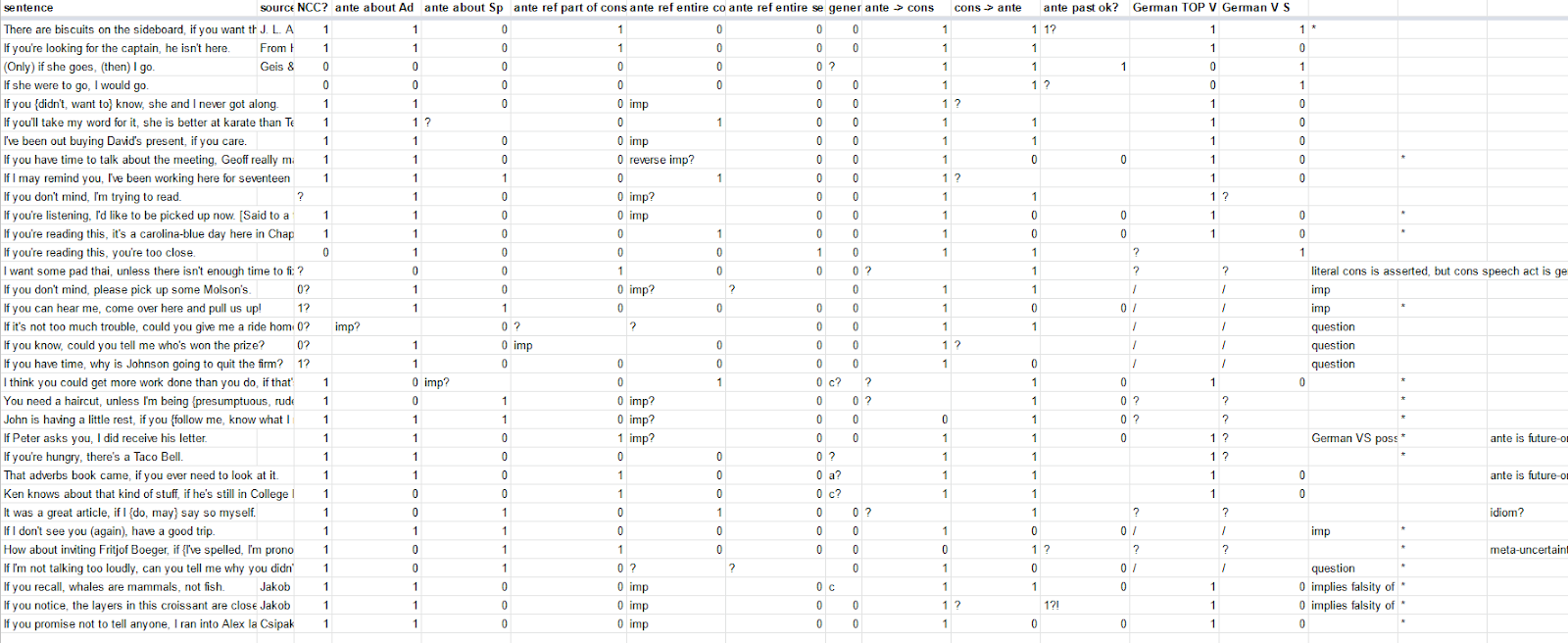 25
A hearer-focused account
26
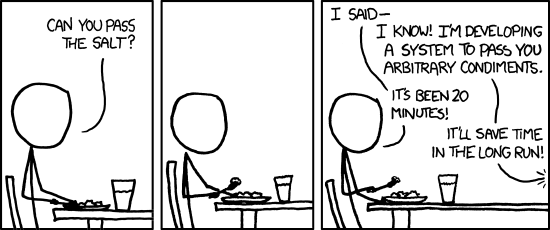 Yes.
27
Adapted from https://xkcd.com/974
Involving the hearer
Geis & Lycan, DeRose & Grandy, and Csipak all focus on truth (either objective or from the speaker’s perspective)

Csipak involves the hearer, but in a complicated and unnecessarily strenuous way(running through multiple steps of pragmatic inference to determine what is asserted)

Cannot account for consequents that are (explicit or implicit) non-assertion speech acts
28
Biscuit Antecedents as Questions
Felicity condition for question asking:
Hearer has immediate access to antecedent (knows or can change)

I claim: Biscuit and discourse-structuring antecedents have the exact same felicity conditions
If you’re thinking of going anywhere
 Are you thinking of going anywhere?
29
Biscuit Consequents as Responses to Projected Responses
Response in the broad sense: 
can be about knowing the truth (yes/no)

OR about acting upon the obvious truth
Rhetorical questions

OR about making things true
Implicit speech acts
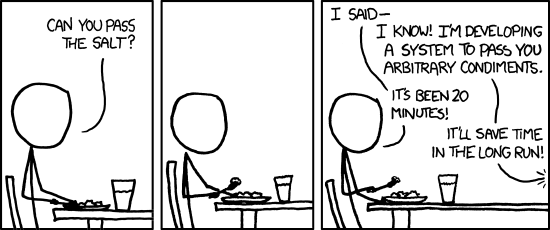 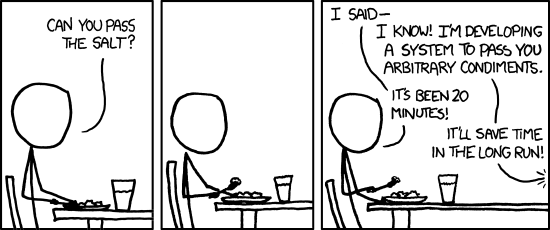 30
Biscuit Consequents as Responses to Projected Responses
Antecedent: Are you thinking of going anywhere?

Response: Yes.

Consequent (response-to-projected-response): I’m available.
Note that this is really an implicit speech act!
31
Non-Biscuit Antecedents as Questions
Felicity condition of hearer accessibility not met
If you fail an exam
 Do you fail an exam?
32
Unification as Projected Discourse
Hearer has immediate access to antecedent (knows or can change)
no
yes
Truth-functional conditional is asserted
NCC
can affect (rhetorical question)
knows (genuine question)
Antecedent is relevance
Antecedent is speech act
Consequent is speech-acted (speech act may or may not be assertion)
33
Unification as Projected Discourse
Unified at discourse level: Locutionary felicity conditions identical with asking antecedent as a question

Distinction mechanism uses familiar pragmatic shortcuts
Namely, the same ones used in distinguishing rhetorical from genuine questions

Does not predict consequent to be asserted in either case
In fact predicts it to usually not be asserted
34
Unification as Projected Discourse
Hearer has immediate access to antecedent (knows or can change)
no (requires reanalysis)
yes
Truth-functional conditional is asserted
NCC
can affect (rhetorical question)
knows (genuine question)
Antecedent is relevance
Antecedent is speech act
Consequent is speech-acted (speech act may or may not be assertion)
35
Summary & Directions
We inspected different types of conditionals, finding consistent patterns in English, Chinese, and German. 

We reviewed two previous accounts trying to account for these differences and pointed out their shortcomings.

We proposed a new account focusing on the analogy between felicity conditions of biscuit conditionals and question-response patterns.

Next, this proposal needs to be tested empirically.
36